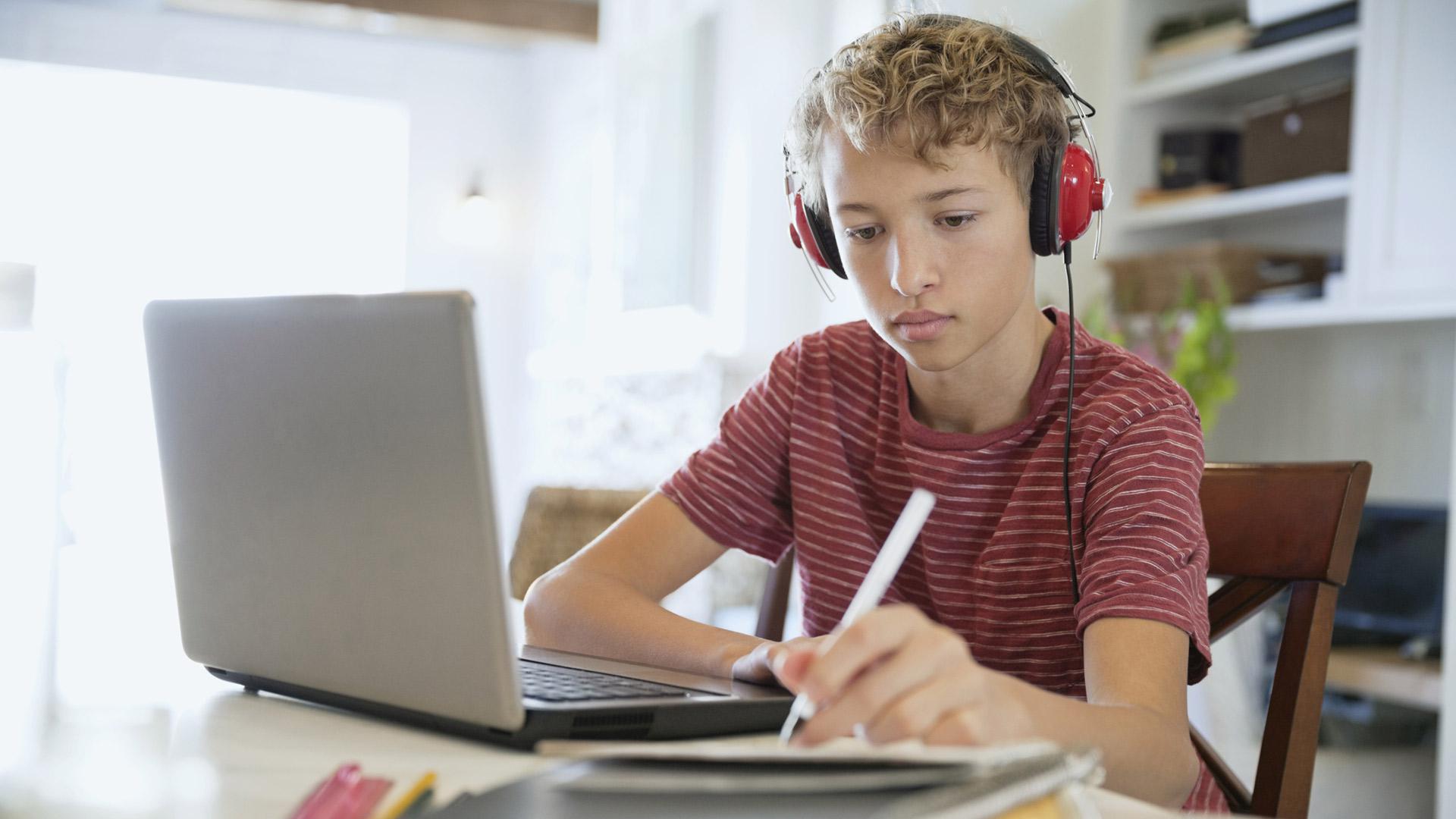 Crystal River primary
Family and Student Support
Information to support you during this time away from school.
We are connected. We are here. Only an email away.
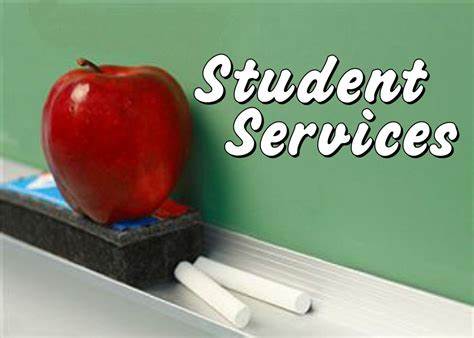 Mrs. West Guidance Counselor:
westj@citrus.k12.fl.us
352-795-2211 EXT 5711
Hours Available:  8-4

Ms. Williams School Social Worker
williamsn@citrusschools.org
352-400-0175
Hours Available: 7:30-3:15

Mrs. Middlemiss School Psychologist
middlemissk@citrus.k12.fl.us
352-462-5759
Hours Available:  7:30-3:30
We are here for support services to you such as check-ins, counseling and resources
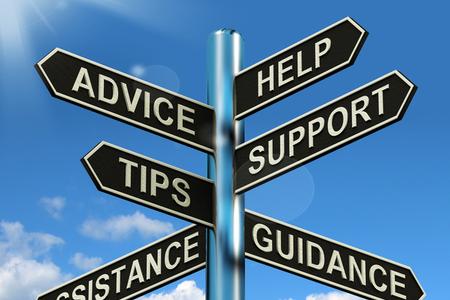 Parent and Student Resources
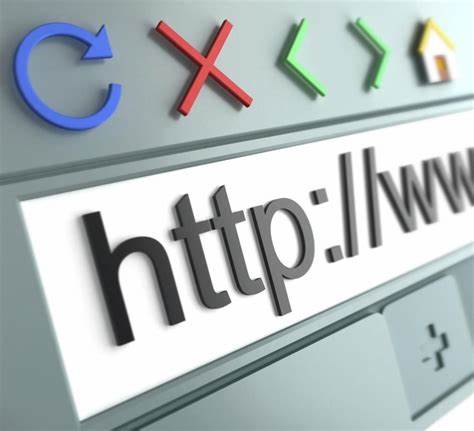 Make sure to stay informed of all the latest news and announcements:
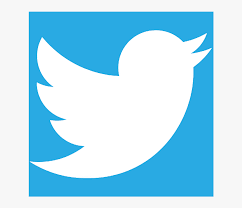 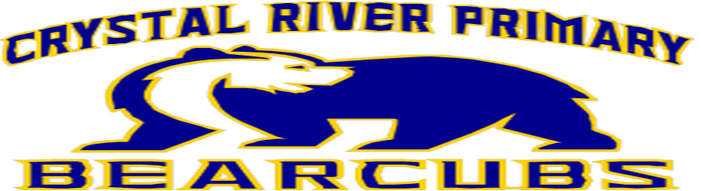 https://crp.citrusschools.org/
https://twitter.com/CitrusSchools
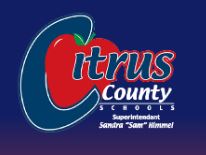 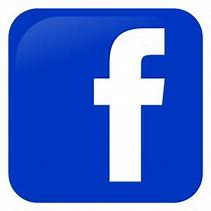 https://www.facebook.com/groups/388044744629287/
http://www.citrus.k12.fl.us
EMERGENCY - Call 911

LifeStream   352-228-4770
 Citrus County CASA   352-344-8111
National Suicide Prevention Lifeline  1-800-273-8255
Child Abuse Reporting Hotline  1-800-96-ABUSE (962-2873)
National Domestic Violence Hotline  1-800-799-7233
Substance Abuse and Mental Health Helpline  1-800-622-HELP (4357)
If you need immediate assistance:
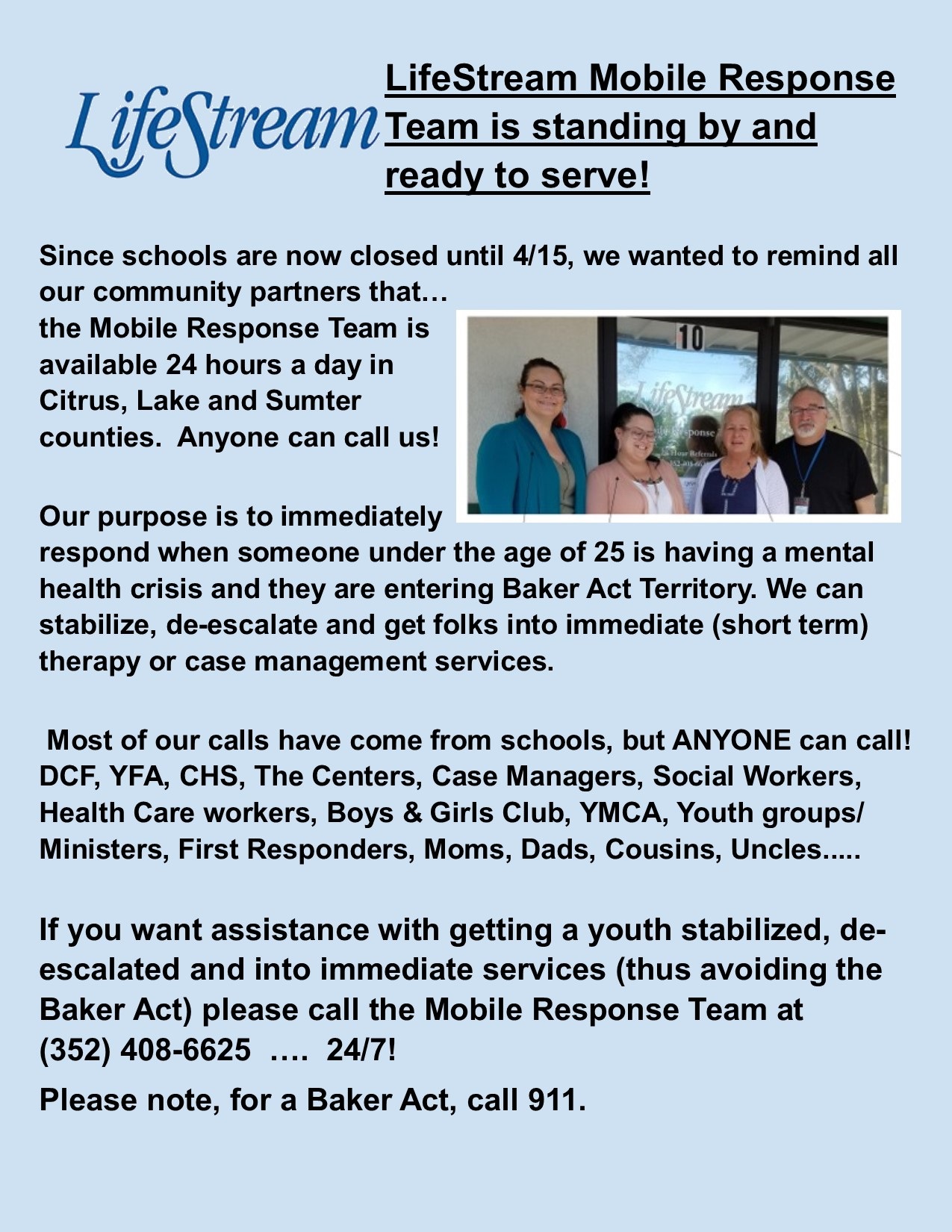 LifeStream Mobile Response Team
(352) 408-6625

Available 24 hrs a day
Immediate response to mental health crisis for anyone under 25
Immediate short term therapy
Case management Services
ANYONE can call
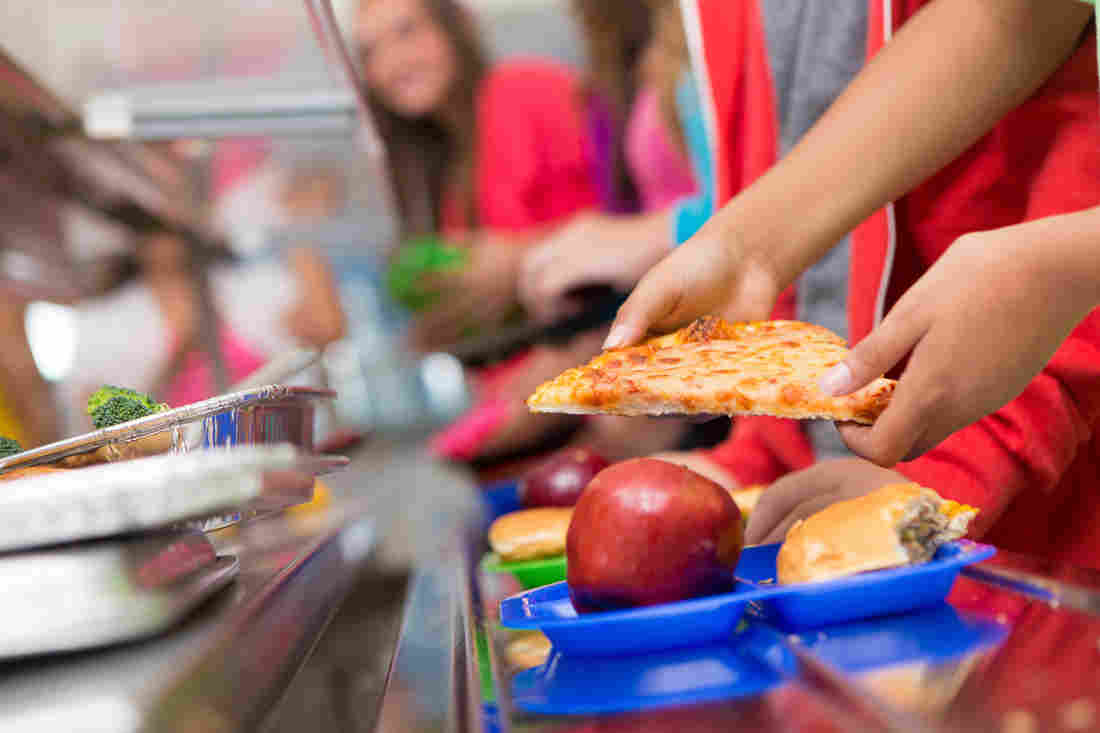 Meal Distribution information
https://www.citrusschools.org/cms/One.aspx?portalId=737701&pageId=26250782
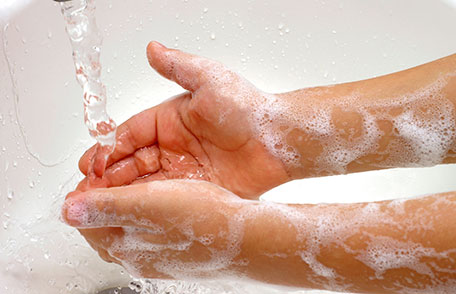 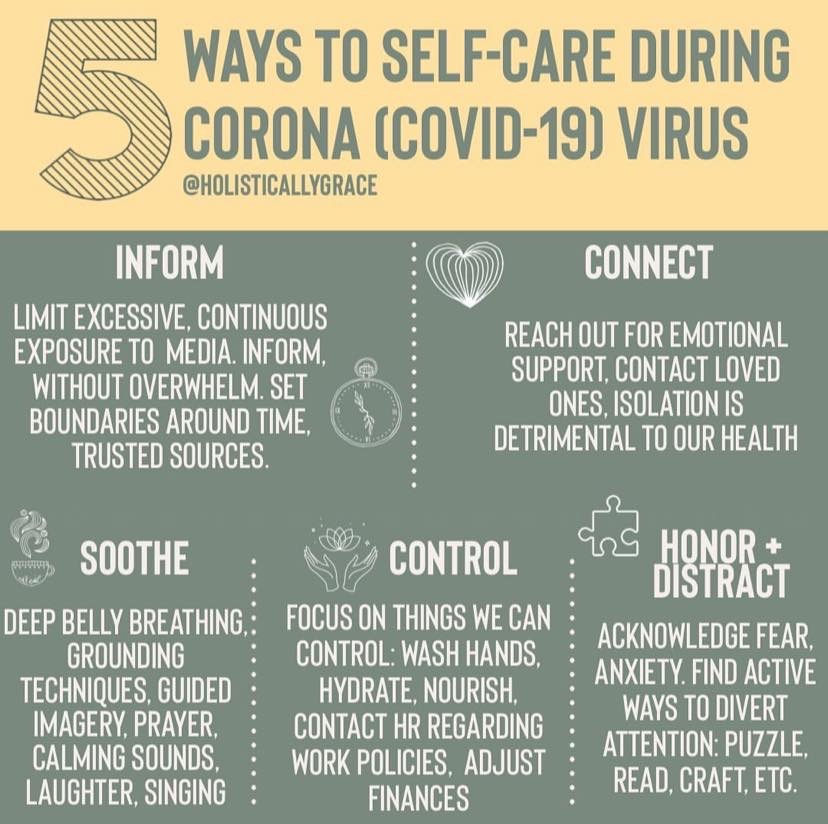 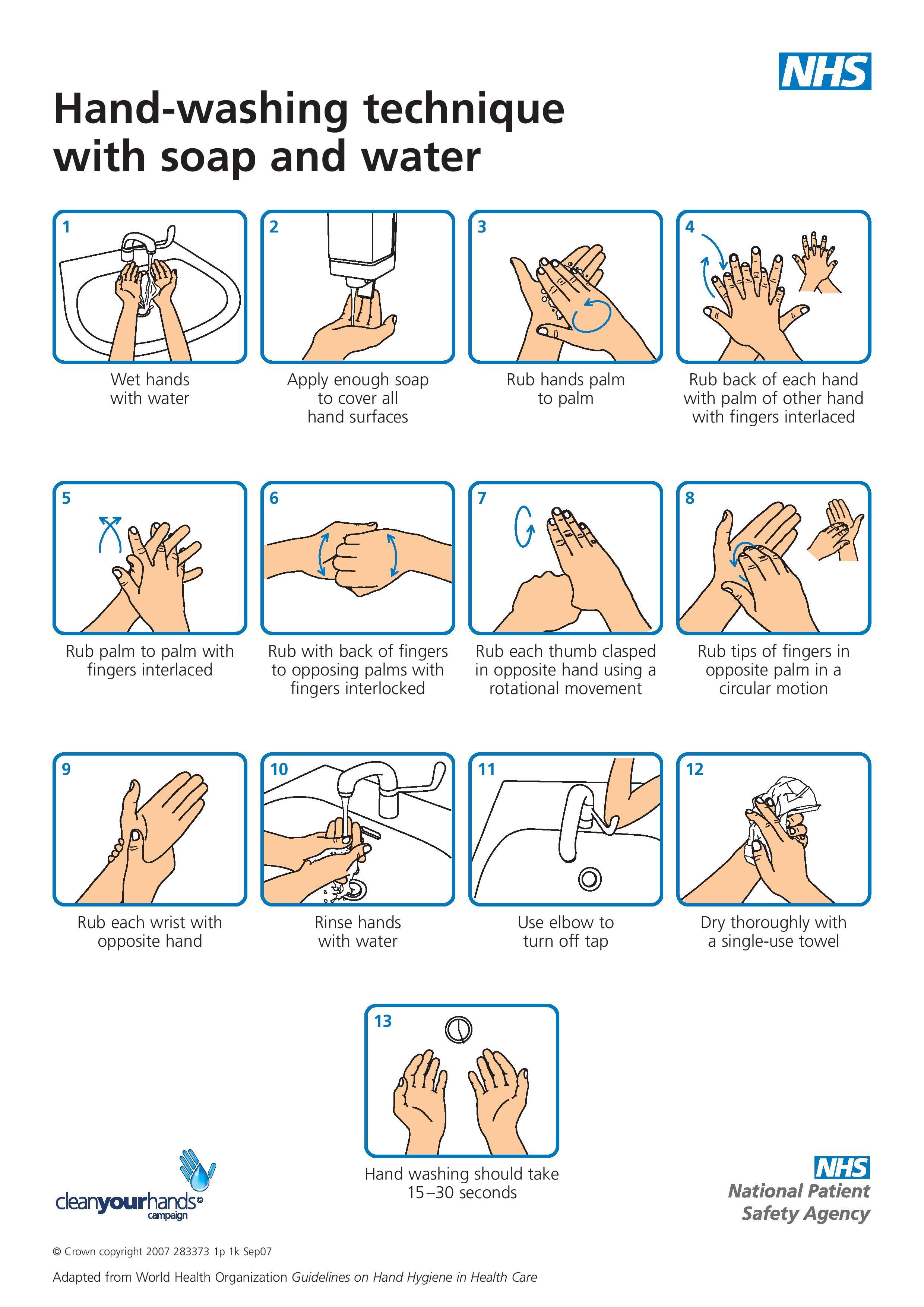 Please watch the video for further instructions:

https://youtu.be/9o77N--JTgA
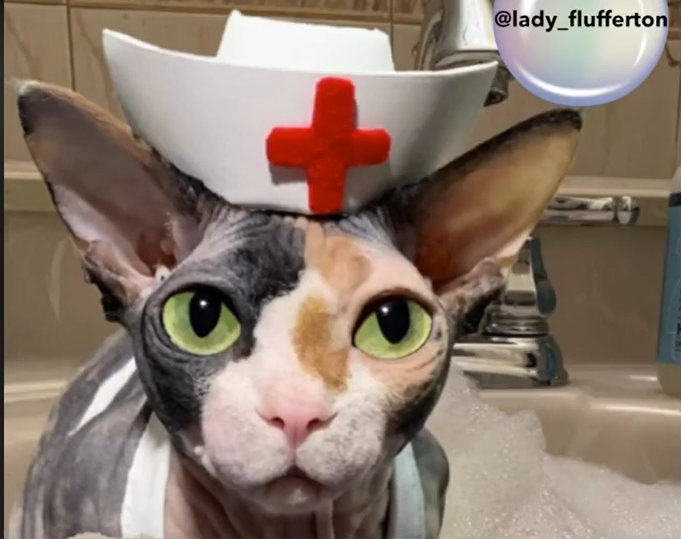 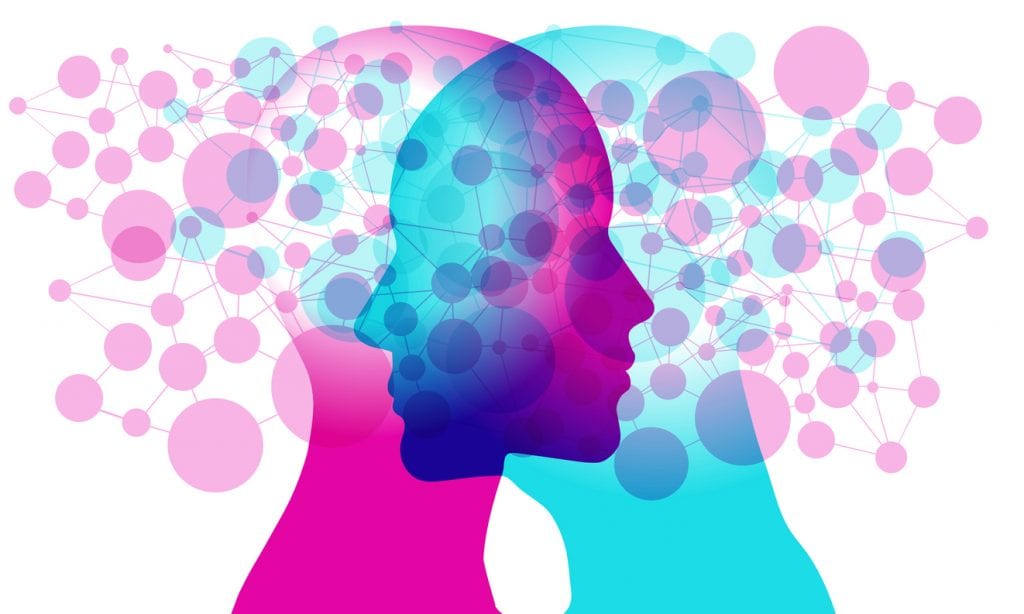 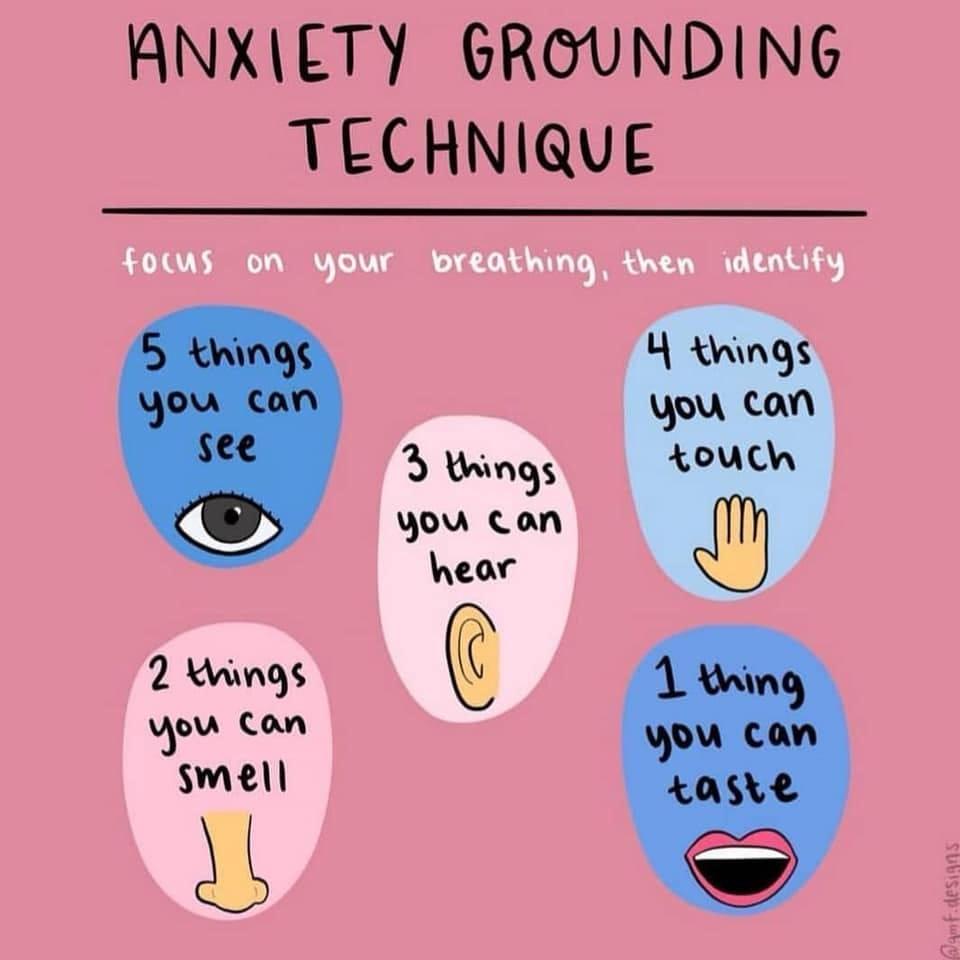 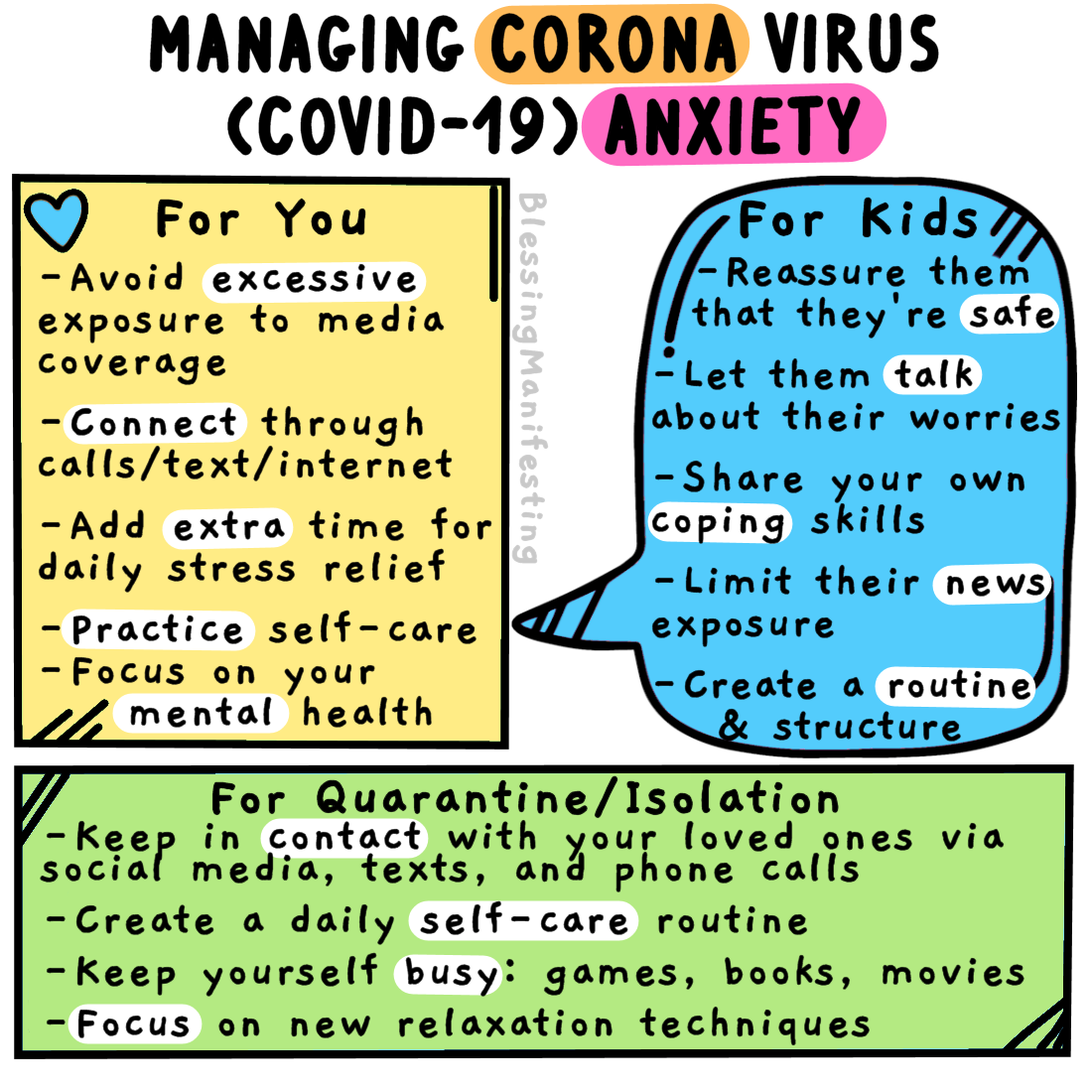 Breathing Exercises
Pretzel Breathing:  Stand up and cross your ankles.  Cross your right wrist over your left and turn your hands so that your thumbs are facing the floor.  Put palms together and interlace fingers.  Bend your elbows out and gently turn your hands down and towards your body until they rest on the center of your chest.  Put your tongue on the roof of your mouth and relax.
Drain Breathing:  Tense every part of your body: your face, arms, stomach, legs- then whoosh!  Let it all out!  It helps the tension drain out.
S.T.A.R. stands for smile, take a deep breath and relax.  You have to raise your arms up in the sky to breathe in and lower them to your sides as you breathe out.
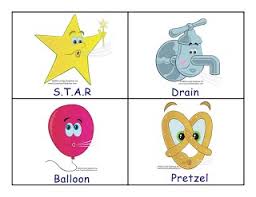 Balloon Breathe:  Sit on your chair or floor and cross your legs.  Place your hands on your belly with your fingertips forming a circle.  As you breath in, try to make your belly bigger, like a balloon blowing up  When you breathe out let your belly get smaller.  Repeat and Relax.
More Breathing Activities
Lazy Eight Breathing:  Trace the lazy eight with your finger starting at the star and taking a deep breath in.  As you cross over the other side of the lazy eight, let your breath out.  Continue breathing around the lazy eight until you have a calm body and mind.
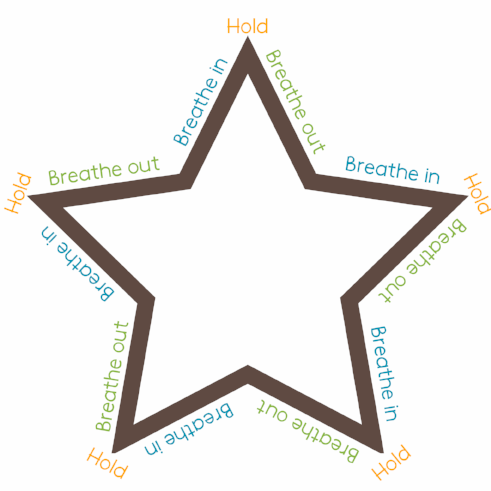 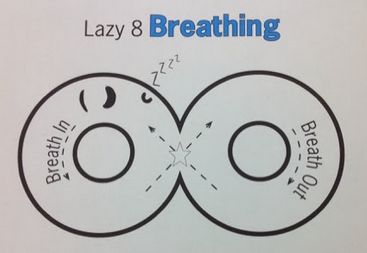 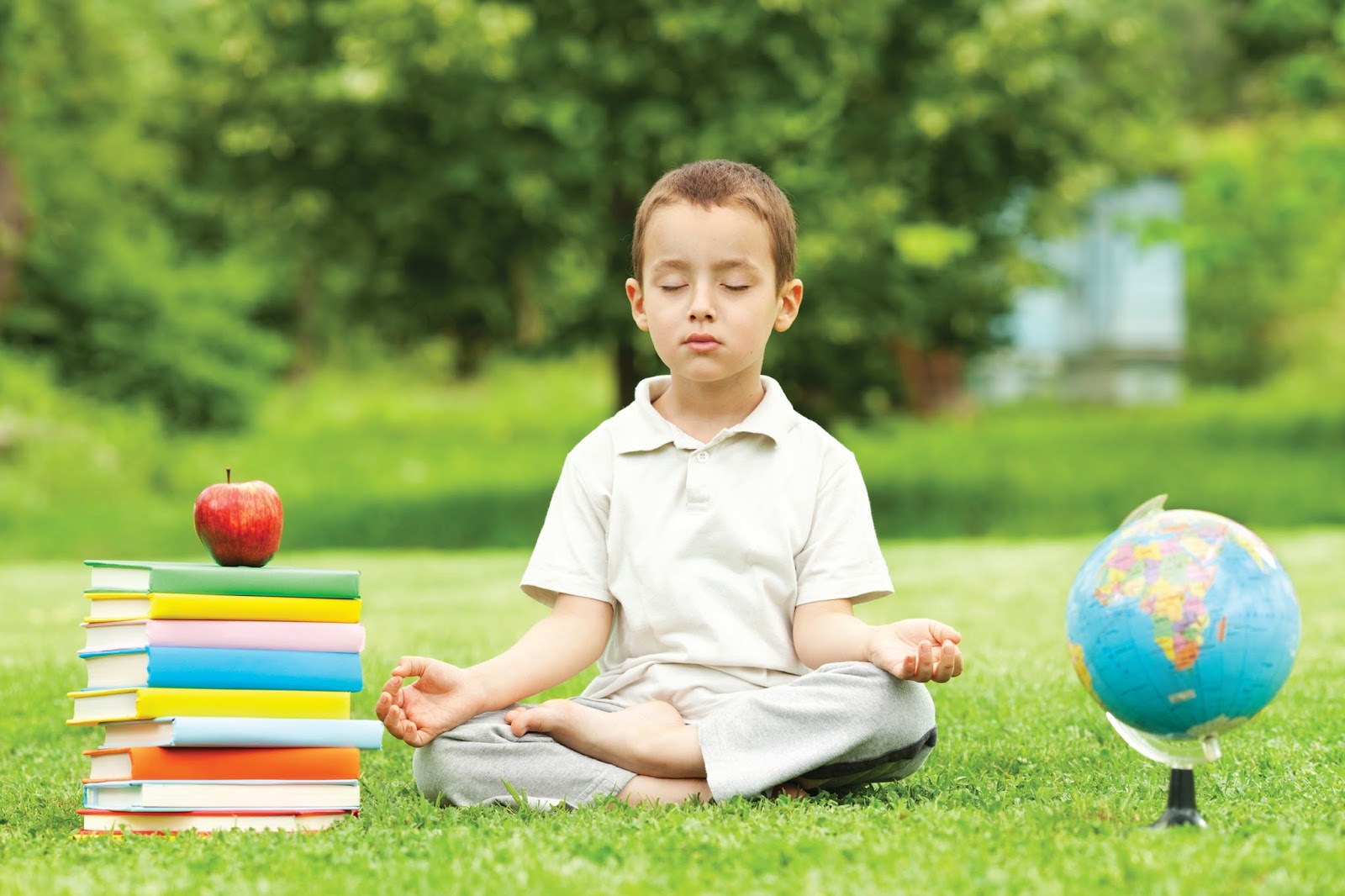 Things to do while away from school
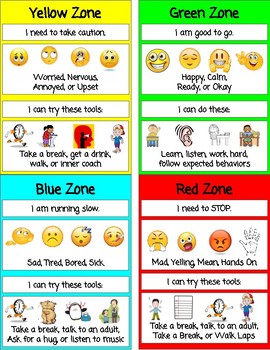 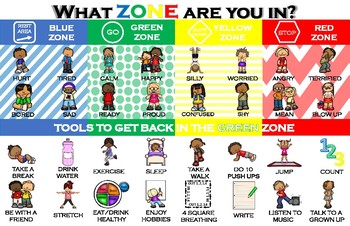 Take a virtual college tour!
While many colleges are cancelling their campus tours, open houses, and preview days, you can take a virtual tour on their site.
Look at their majors...do they have what you are interested in? What are the costs? Any scholarship opportunities?
Other College tours - https://campustours.com/
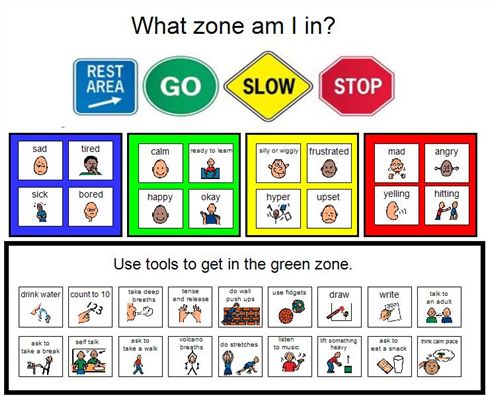 Things to do while away from school

Assess your interests and explore different careers at
MyCareerShines.org
We Miss You All and Are Here For You…  We are all part of the CRPS team.  Please let us know if you need us or have any questions.
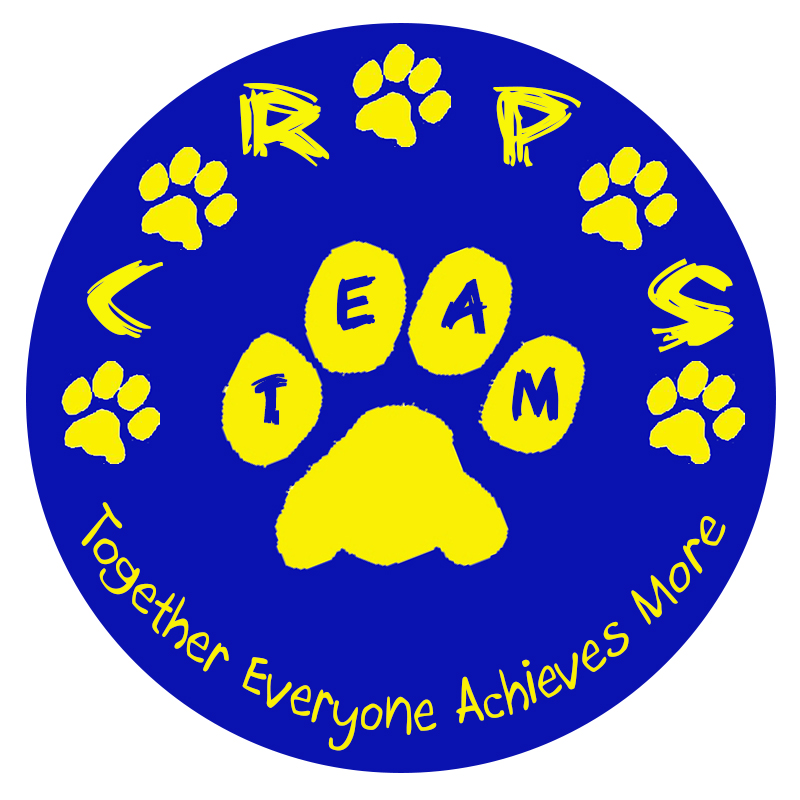 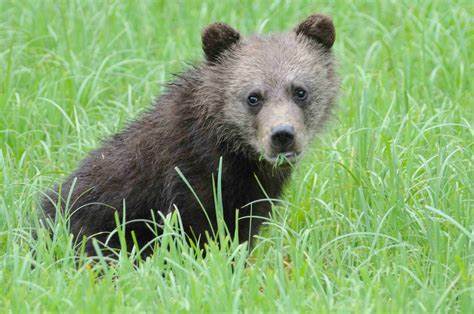 Bear Cubs ROAR!!!